Tantangan Generasi Milenial dalam Membangun Teamwork di Era Digitalisasi
PEMBEKALAN PEJUANG MUDA
@ivanahda
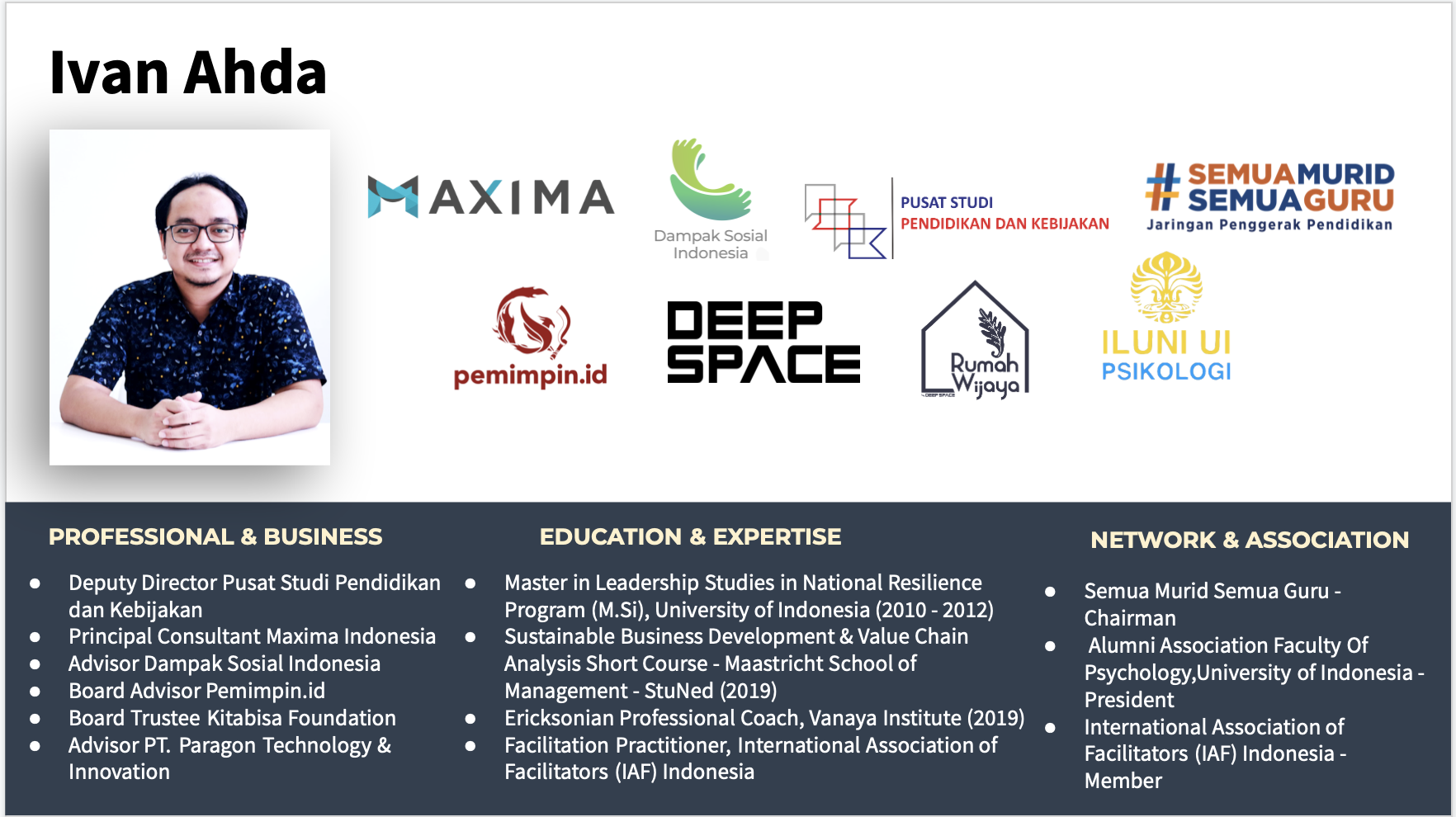 World Economic Forum - 2020
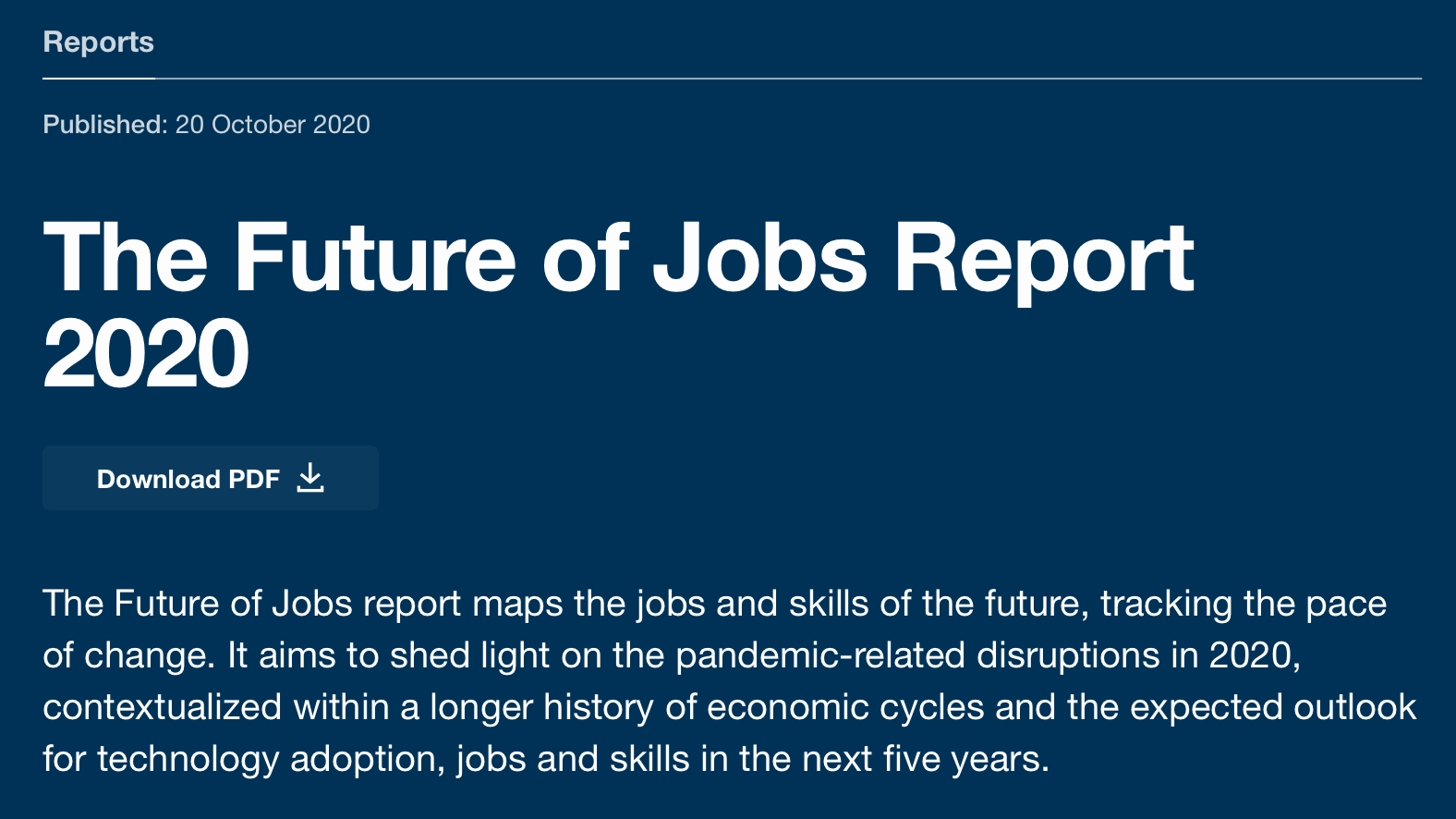 [Speaker Notes: Layout janlup]
Menurut survei ‘The Future of Jobs’ World Economic Forum ada beberapa profesi yang paling dicari hingga 2024 berkaitan dengan teknologi di antaranya:
Data Analyst
Digital Marketing
Back-End Programmer
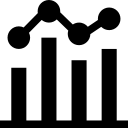 Security Analyst
Application Software Developer
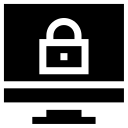 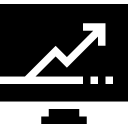 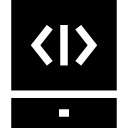 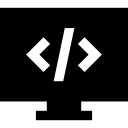 Untuk pekerjaan lain (basis utamanya bukan teknologi),  di antaranya:
Tenaga Medis
Jasa Pelayanan (waiters, barista, pegawai concierge hotel dan cleaning services)
Pengasuh Anak
Spesialis Lingkungan
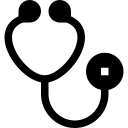 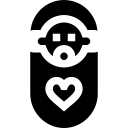 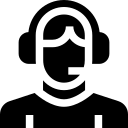 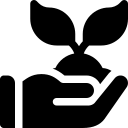 Proyeksi Kebutuhan Keterampilan Pekerja di 2020
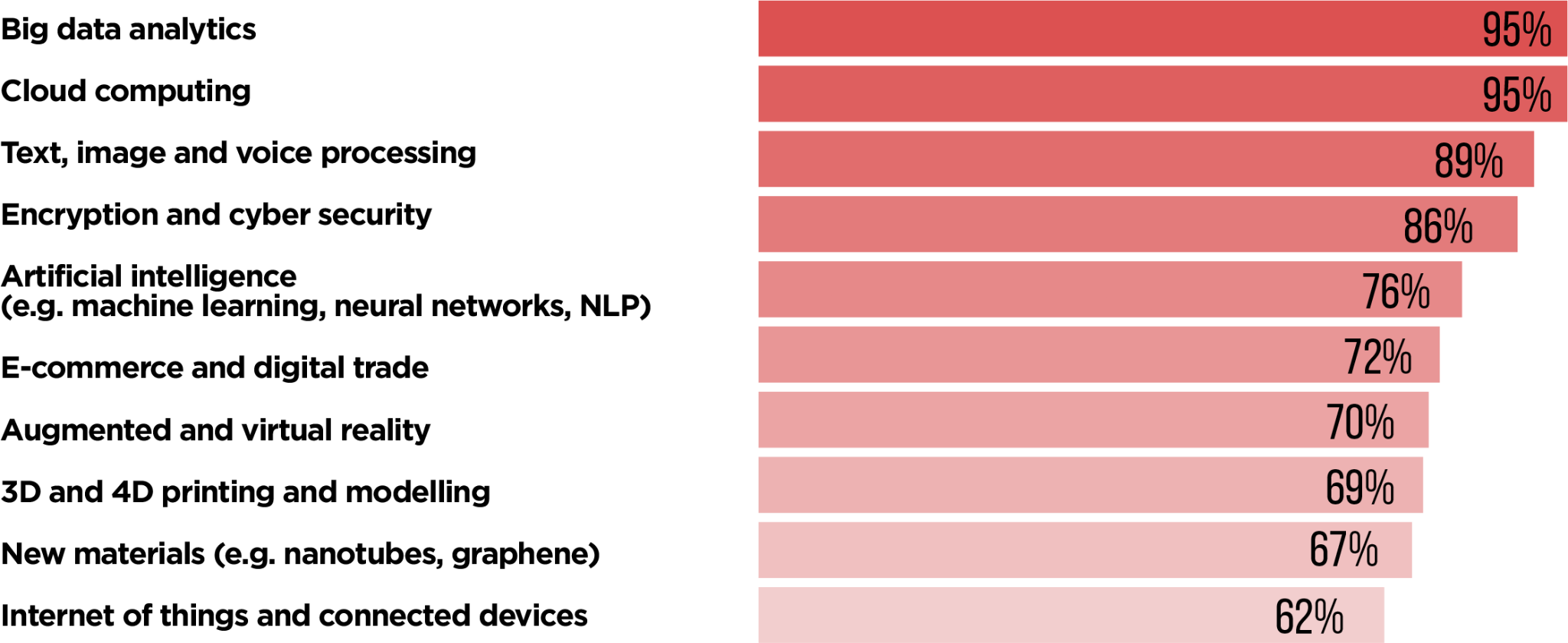 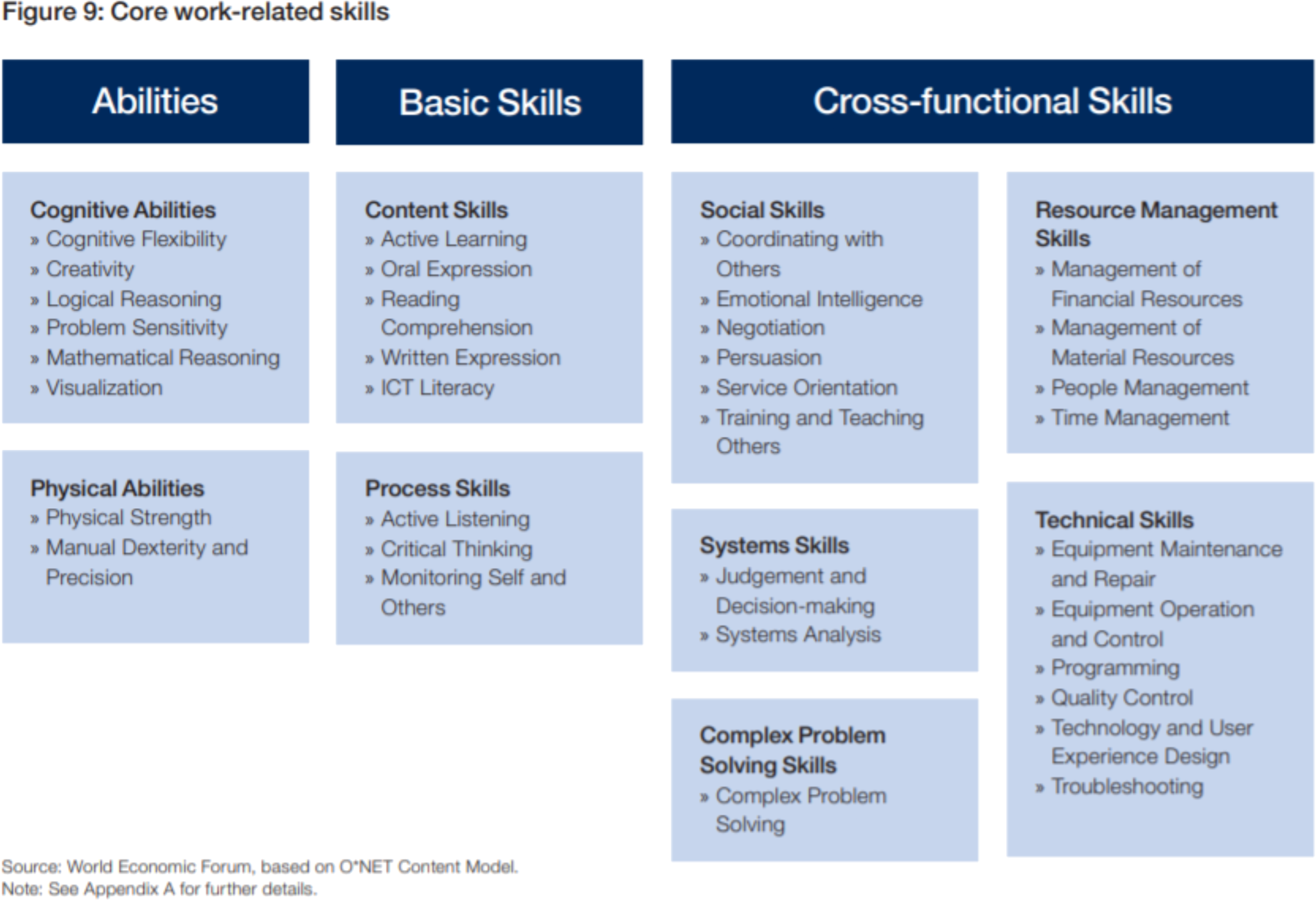 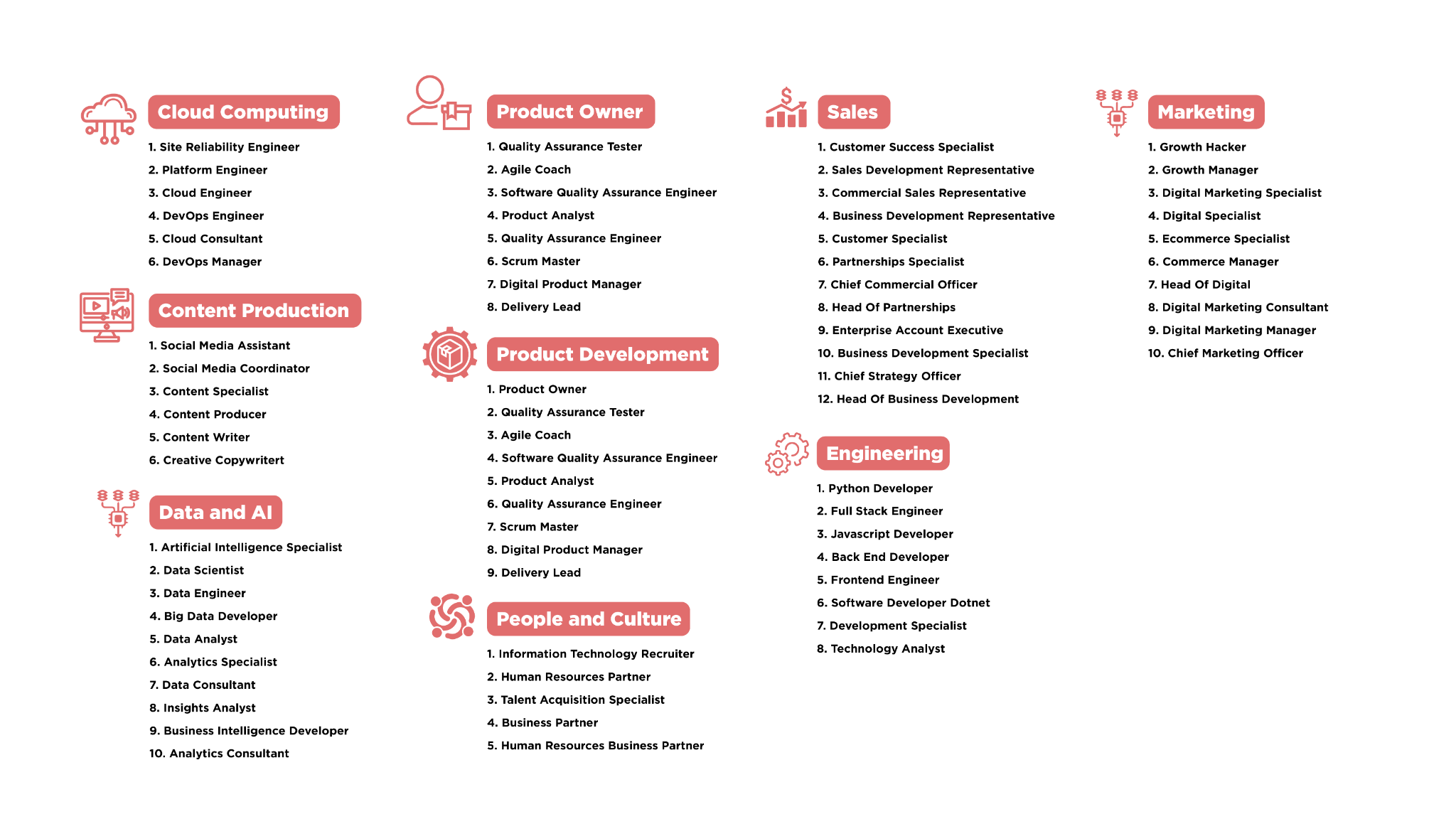 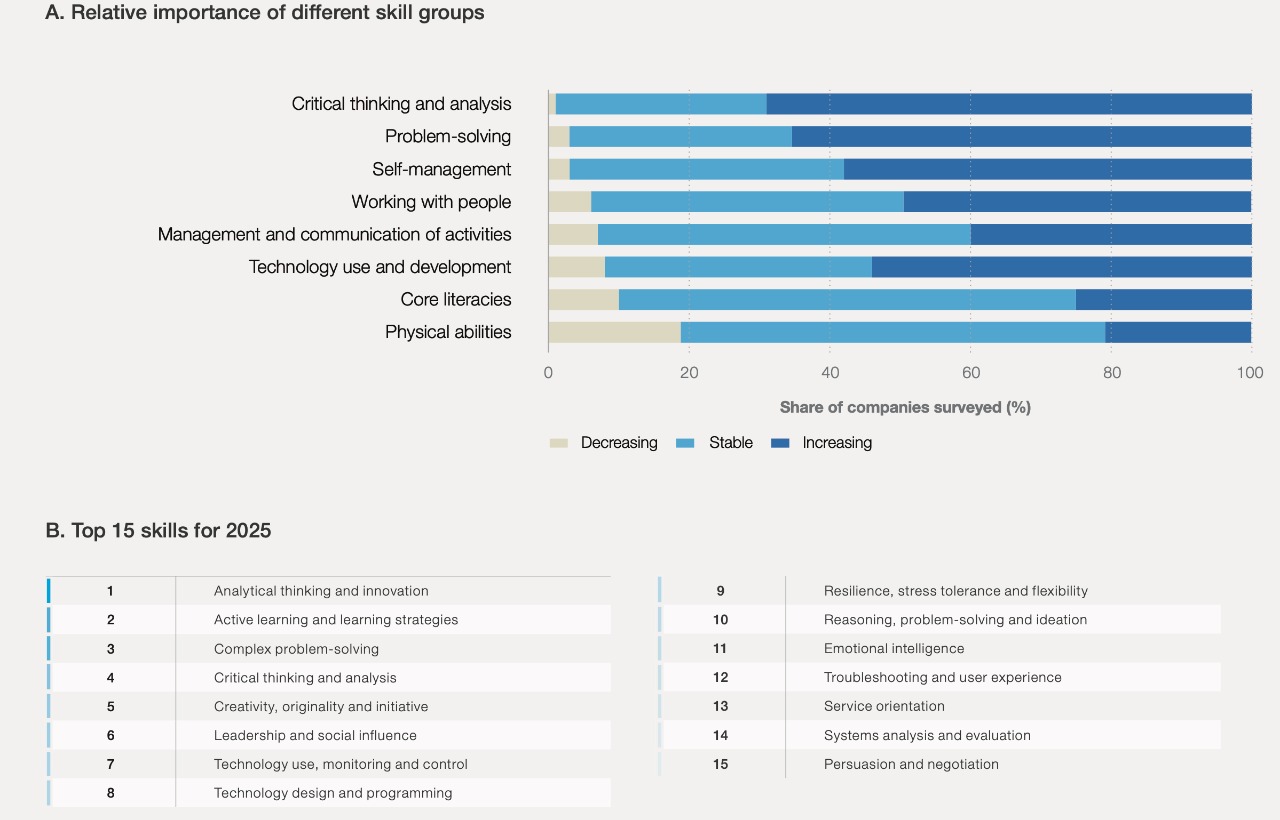 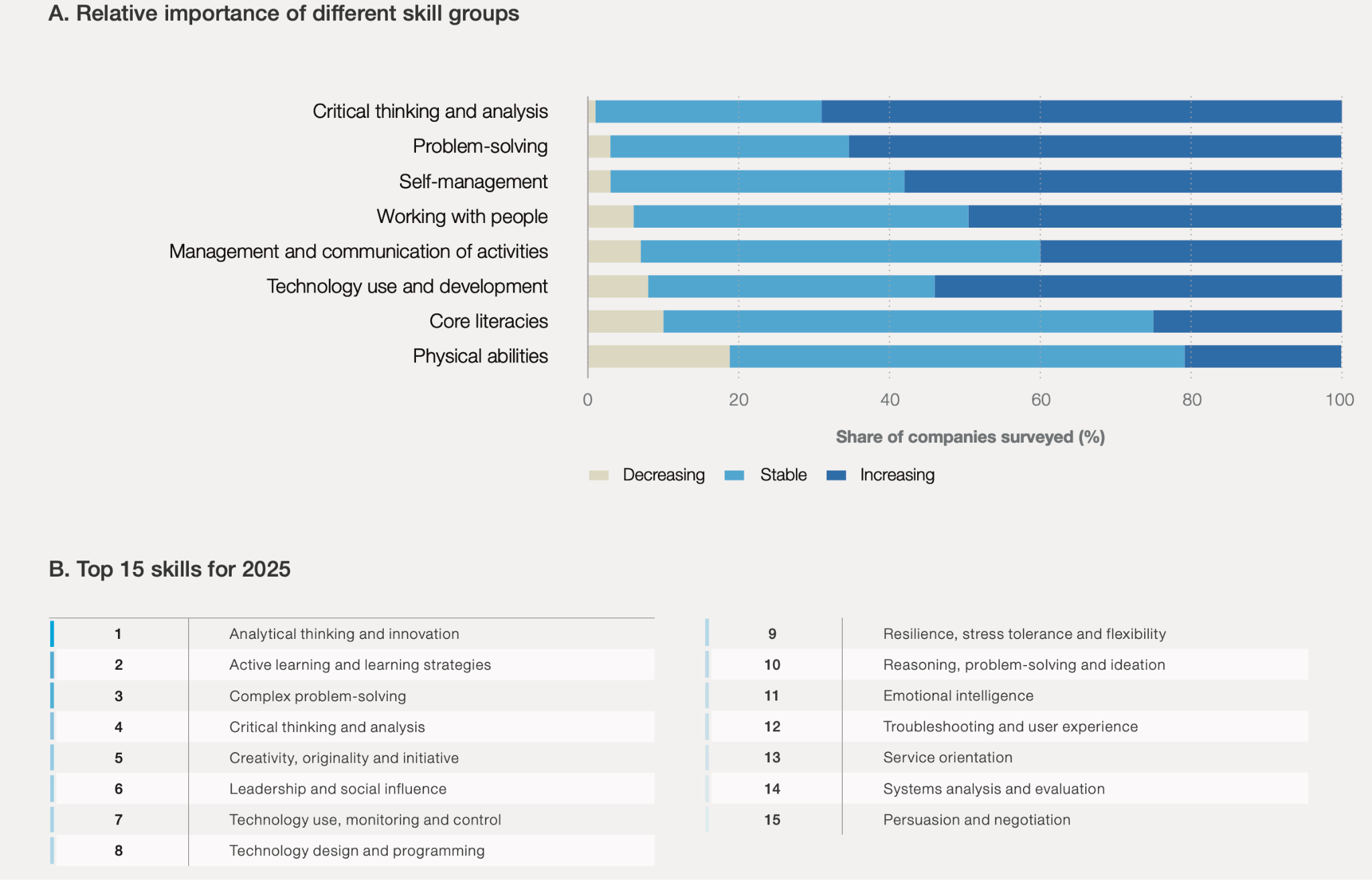 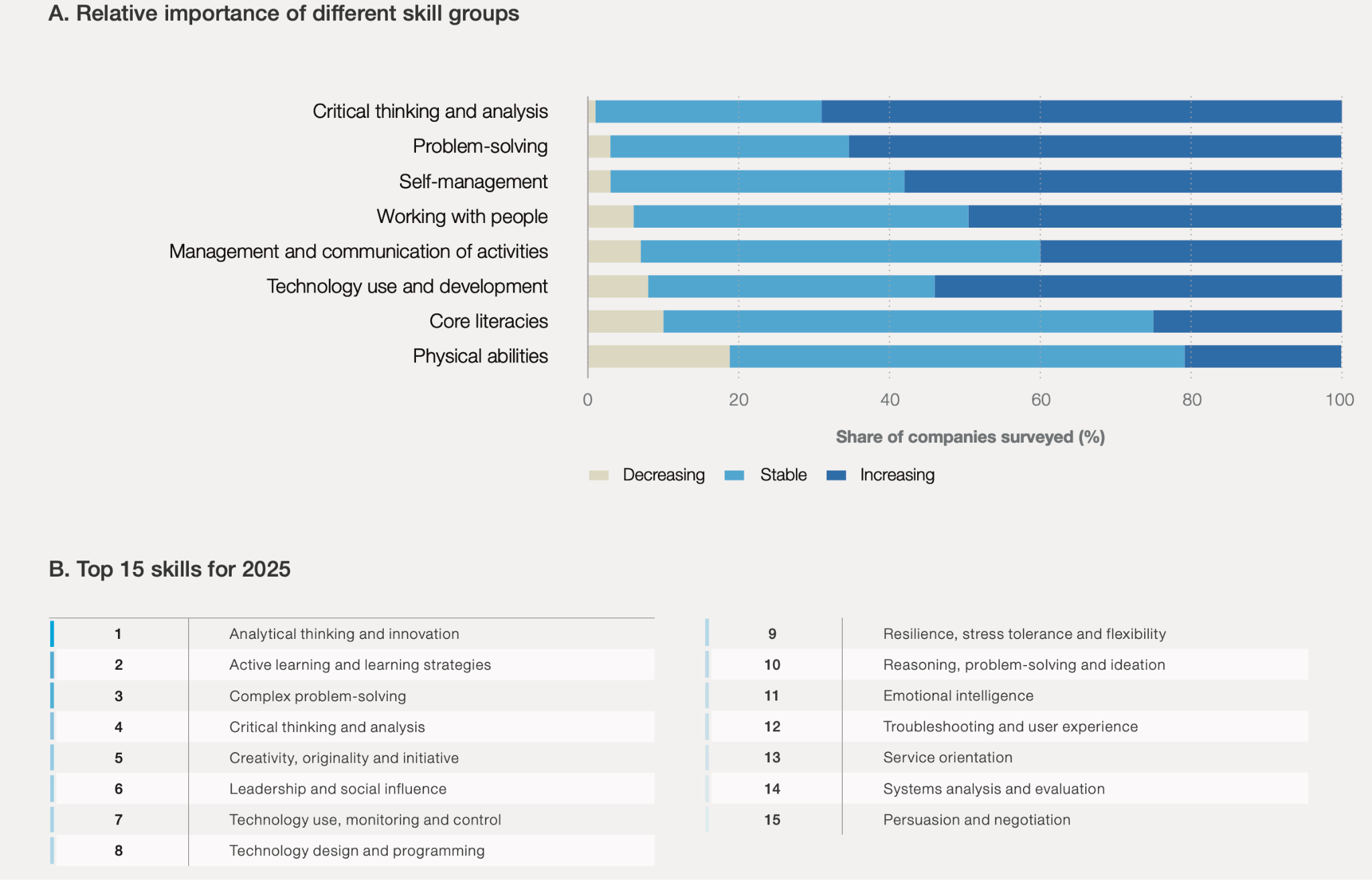 PERTANYAAN REFLEKSI
02
01
Apakah tim Anda dapat memanfaatkan teknologi komunikasi secara tepat guna?
Apakah tim Anda siap dengan perubahan digital?
03
04
Apakah tim Anda sudah fasih menggunakan teknologi?
Apakah tim kamu benar-benar dapat disebut sebagai tim?
DEFINISI TIM
Tim ialah orang-orang yang bekerja dan mengandalkan satu sama lain untuk mencapai kesuksesan. 
Tim dicirikan memiliki komitmen dan tujuan yang sama, tujuan kinerja bersama, keterampilan yang saling melengkapi, dan akuntabilitas bersama.
Tedder (2016) from https://www.institutefordigitaltransformation.org/
Tim yang Efektif memiliki seperangkat aturan dasar yang ditetapkan dan dibagikan, serta telah menetapkan peran, tanggung jawab, dan batasan tim.
Menambah kreativitas
Eksekusi ide 
lebih cepat
Menciptakan rasa kebersamaan
MANFAAT KOLABORASI DAN TEAMWORK DI LINGKUNGAN KERJA
bit.ai/importance-of-teamwork-and-collaboration/
Meningkatkan produktivitas dan moral anggota tim
Mengarah pada pengembangan pribadi dan profesional
Pemecahan masalah lebih cepat
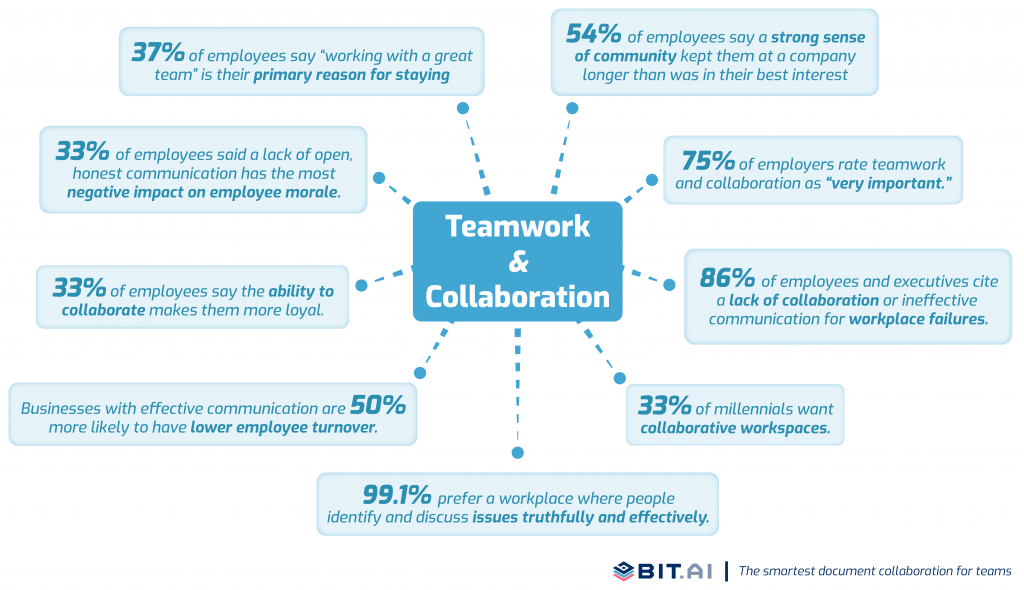 TRANSFORMASI DIGITAL  MEMBANGUN TIM
Tedder (2016) from https://www.institutefordigitaltransformation.org/
Tata Kelola
Kolaborasi
Pembekalan
Faktor penentu yang akan “membuat”  atau menghancurkan tim digital -- dijelaskan lebih lanjut pada slide-slide berikutnya.
Manajer tim digital harus menyerahkan kendali tim. Peran manajer akan bergeser ke pelatih, enabler, dan fasilitator. 
2. Munculnya strategi baru dalam mengelola modal manusia.
Model baru program kerja suatu organisasi yang cukup menantang dan berisiko sehingga perlu diadakan pelatihan untuk anggota tim.
Bagaimana Komunikasi Organisasi Berubah di Era Digital
Ketangkasan digital lebih dari sekedar aspek komunikasi. 

Anggota tim harus memahami bahwa komunikasi akan diperkuat dan sangat transparan di era digital. 

Anggota tim harus mengenali situasi itu dan melakukan penilaian yang baik dan penggunaan metode komunikasi yang tepat.
Tedder (2016) from https://www.institutefordigitaltransformation.org/
TRANSFORMASI DIGITAL  MEMBANGUN TIM
Tedder (2016) from https://www.institutefordigitaltransformation.org/
Definisikan Ulang Tim
Investasi Teknologi
Pelatihan/Pembekalan
Sejajarkan orang ke dalam tim yang selaras dengan kompetensi yang dibutuhkan tim tersebut. Tentukan tujuan dan batasan dengan jelas, seperti pembaruan deskripsi pekerjaan, bagan organisasi, dan jadwal kerja untuk memenuhi tuntutan era digital.
Tentukan beberapa platform komunikasi digital yang cocok untuk membangun komunikasi informal tim Anda baik untuk chat maupun video conference. Aktifkan kolaborasi dengan berbagi file dan alat produktivitas berbasis cloud.
Pentingnya setiap anggota tim tidak hanya fasih menggunakan platform komunikasi daring, melainkan mereka juga perlu menyadari bahwa setiap orang memperhatikan apa yang dikomunikasikan menggunakan teknologi ini. Think before act.
Tim yang efektif berhasil dalam tugas yang diberikan dan diberdayakan untuk melampaui harapan. Tim secara internal kuat, stabil, dan fokus untuk mendapatkan hasil yang baik. “Tim Pengapian & Modal Sosial”
Dave's article in People + Strategy
The Value of Effective Teams
https://www.winsborough.co.nz
Virtual teams & how they work best
Debriefing & self-correction
Untuk tampil di level tertinggi, kelompok kerja virtual harus menambal kerentanan bawaan dengan meningkatkan visibilitas di antara anggota tim, berkomunikasi dengan baik tanpa bantuan isyarat non-verbal, dan membangun kepercayaan.
Proses tanya jawab yang melibatkan tinjauan konsisten tentang ide kunci, poin penting, dan menjaga semua orang di jalurnya — adalah salah satu cara tim terbaik mencapai tujuan mereka. Kemudian, koreksi diri masuk sebagai langkah kunci menuju perbaikan.
05
Fostering a Culture of Collaboration and Inclusion in the Digital Era
Mudah & Ketergantungan
Dilemma WFH
BAIK DAN BURUKNYA TEKNOLOGI
Telah membantu menjaga banyak organisasi bertahan dan orang-orang bekerja selama pandemi Covid-19. 
Menurunkan biaya overhead menjalankan perusahaan
Idealnya, anggota tim harus terhubung 24/7 sehingga meningkatkan tingkat stress
Teknologi telah membuat hampir segalanya lebih mudah (efisien): belajar, berkomunikasi, berinovasi, aksesibilitas, dan mengurangi biaya sambil meningkatkan pendapatan
Membuat sebagian besar dari kita sangat ketergantungan teknologi, ketika listrik padam atau berada di daerah terpencil membuat kita jadi tidak berdaya.
Bell (2021) from https://www.barkergilmore.com/
Interaksi Daring
Menggantikan Manusia
Dengan media sosial dan komunikasi daring, kita bisa dengan mudah mendapatkan perhatian, selalu didengar, dan tidak perlu sendirian.
Merasa terisolasi dari kehidupan sosial yang normal sehingga mengurangi keterampilan interpersonal dan kolaborasi.
Teknologi diperlukan untuk merampingkan dan mengoptimalkan operasi bisnis.
Peningkatan penggunaan proses otomatis dapat membuat karyawan merasa tergantikan atau tidak terinspirasi.
Keterhubungan ini membuat dunia terus bergerak maju; namun, hal itu juga menciptakan keterputusan dalam hal menumbuhkan budaya dan tempat kerja yang inklusif, aman, dan baik hati.

Pertimbangkan hal berikut:
TEKNOLOGI DAN BUDAYA
LESSON 1
Ketika kita tidak bertatap muka, lebih mudah untuk mengungkapkan pikiran kita dan menjadi diri kita yang sebenarnya. Pikirkan beberapa hal yang telah dikatakan dalam  pesan teks yang tidak akan dikatakan secara langsung.
Bell (2021) from https://www.barkergilmore.com/
LESSON 2
LESSON 3
Saat berkomunikasi melalui platform digital, lebih mudah untuk mengabaikan konflik dalam organisasi. Email pasif-agresif dapat diabaikan selama yang diinginkan penerima begitu juga saat rapat melalui video conference.
Ketika kita mulai terlalu bergantung pada teknologi, kita berharap lebih sedikit dari satu sama lain dan keinginan serta kemampuan untuk terhubung pada tingkat manusia berkurang.
Team Development Stages
Sedikit kesepakatan
Tujuan yang belum jelas
Bimbingan dan Pengarahan
Konflik
Menambah kejelasan tujuan
Power Struggles
Coaching
Kesepakatan dan mufakat
Memperjelas peran dan tanggung jawab
Fasilitasi
Memperjelas visi dan tujuan
Fokus pada pencapaian tujuan
Delegasi tugas
Penyelesaian tugas
Perasaan yang baik tentang pencapaian
Pengakuan
Forming
Storming
Norming
Performing
Adjourning
http://www.mspguide.org/tool/tuckman-forming-norming-storming-performing
THANKS!
Do you have any questions?
@ivanahda